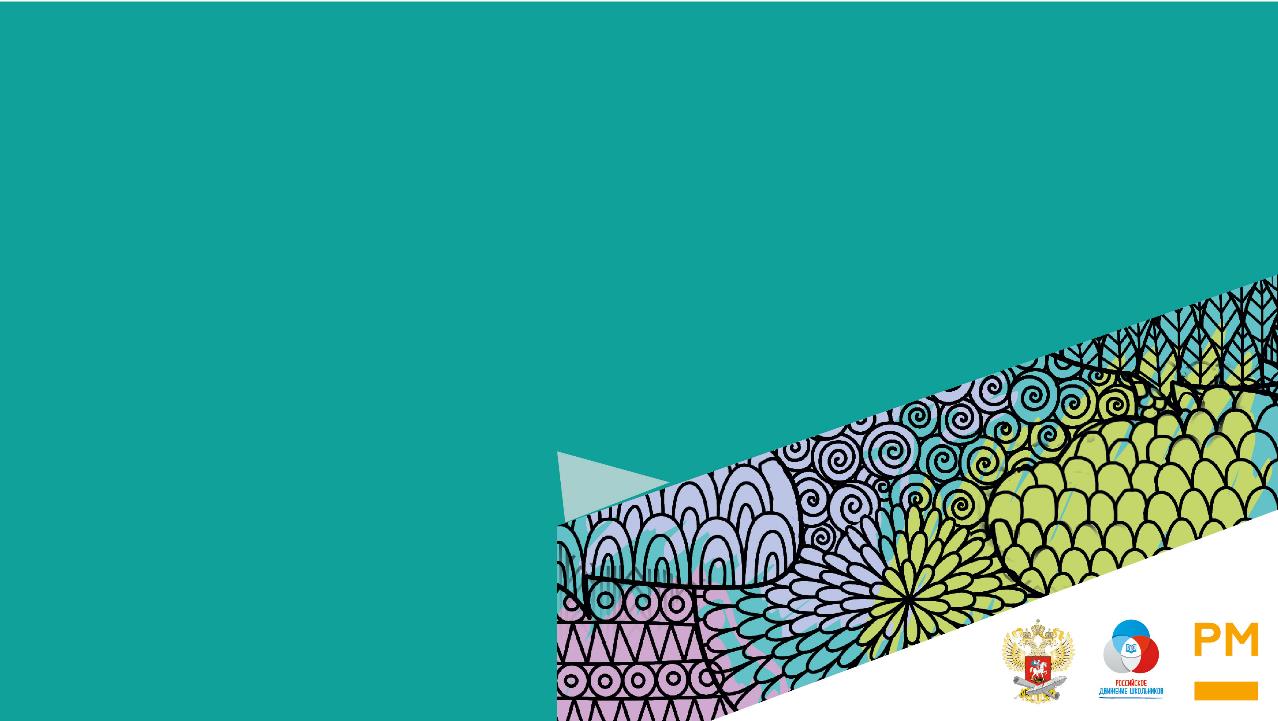 Сотрудничество педагогов, детей и родителей в процессе совместной деятельности, как профилактика правонарушений несовершеннолетних
Районное методическое объединение по воспитательной работе
с.Турочак, 2024 г 
Подготовила: Скареднова И.С., главный специалист МКУ «ЦОД»
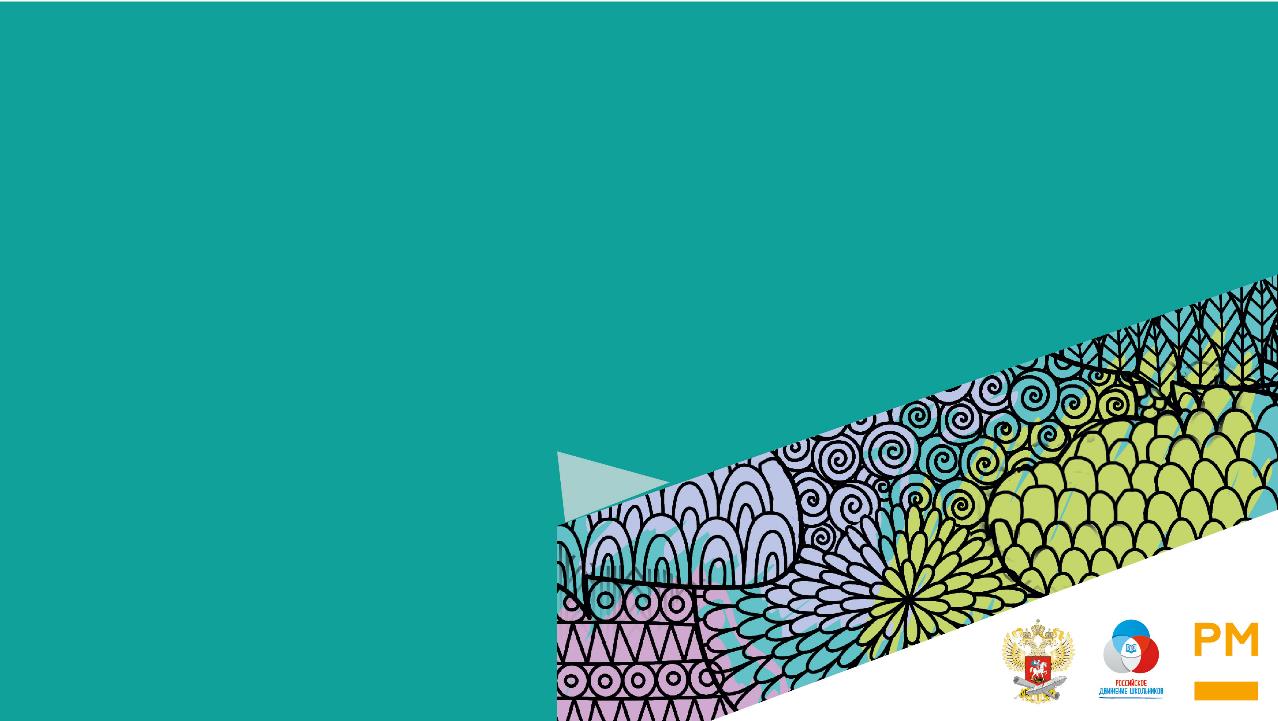 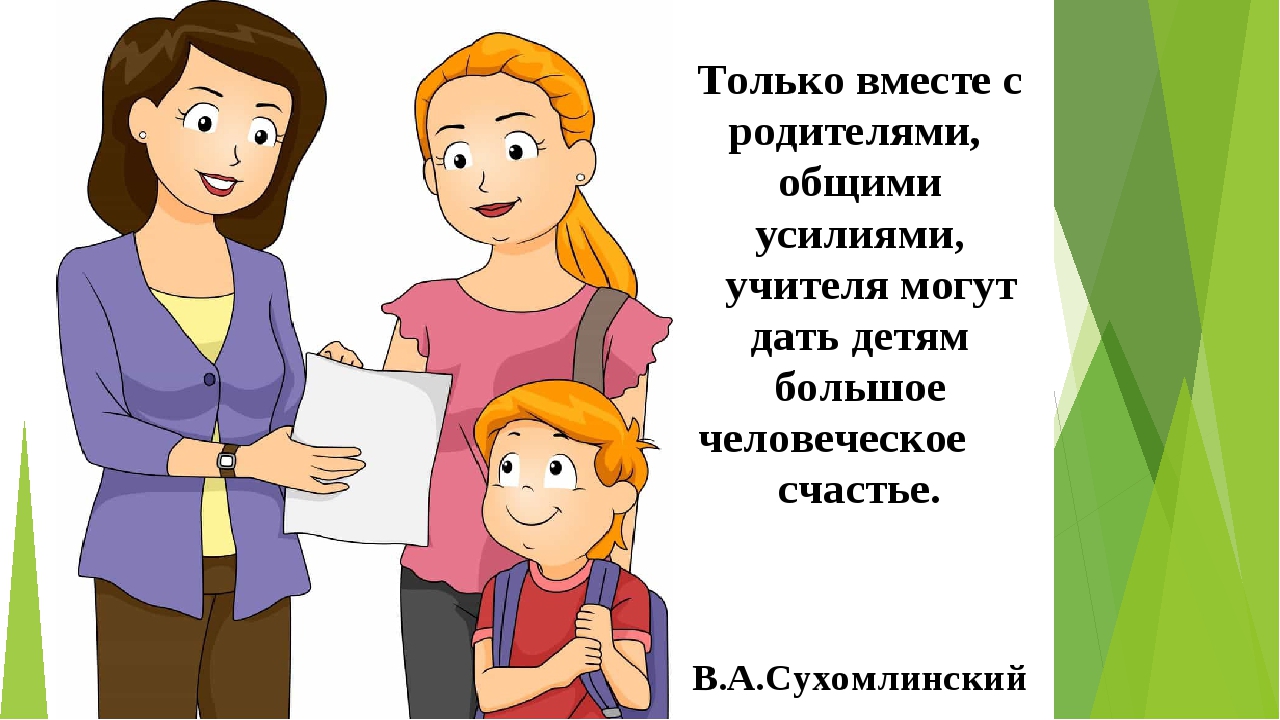 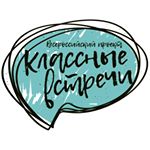 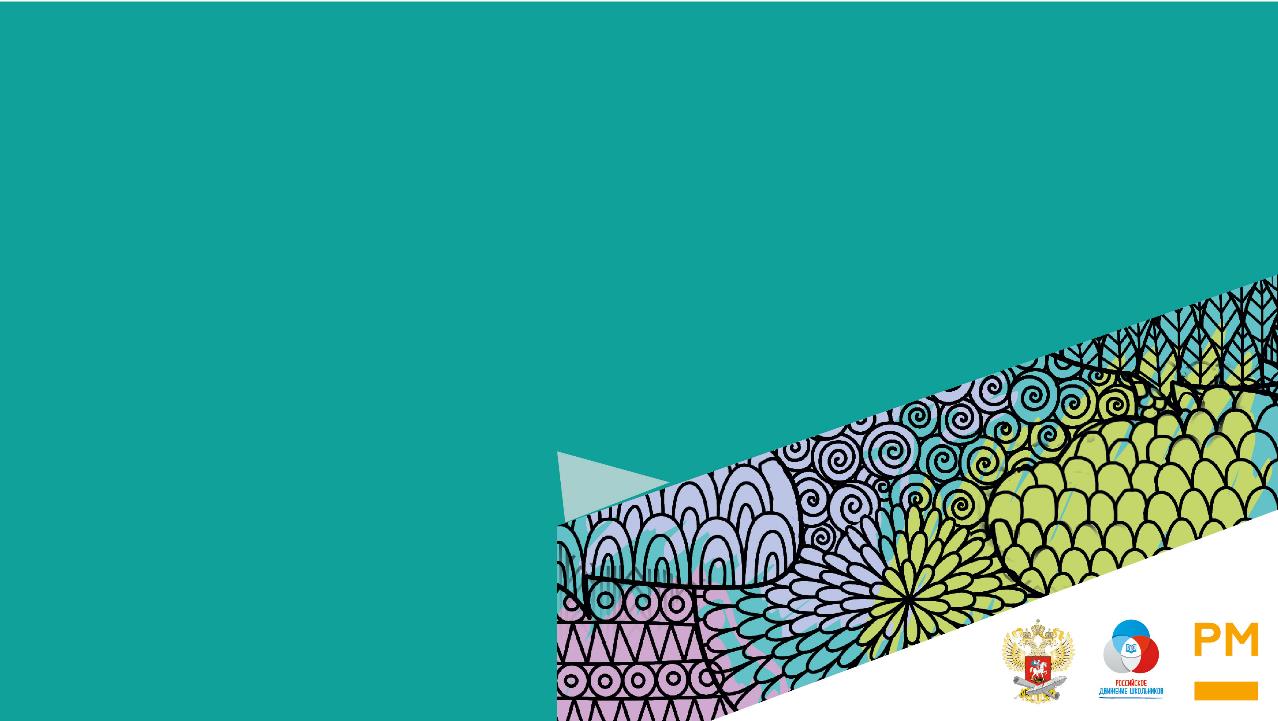 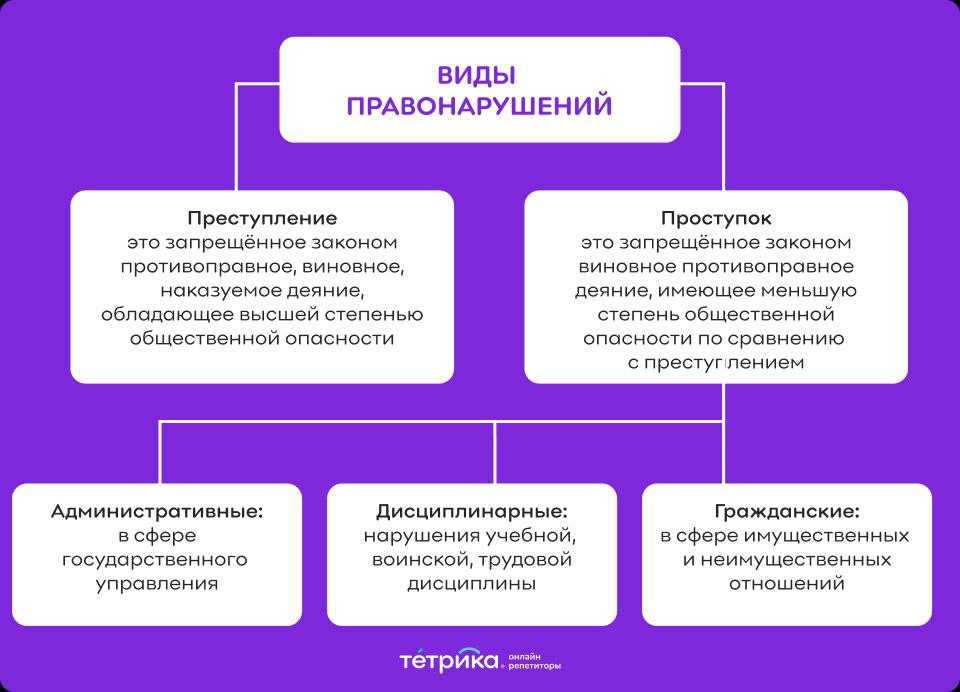 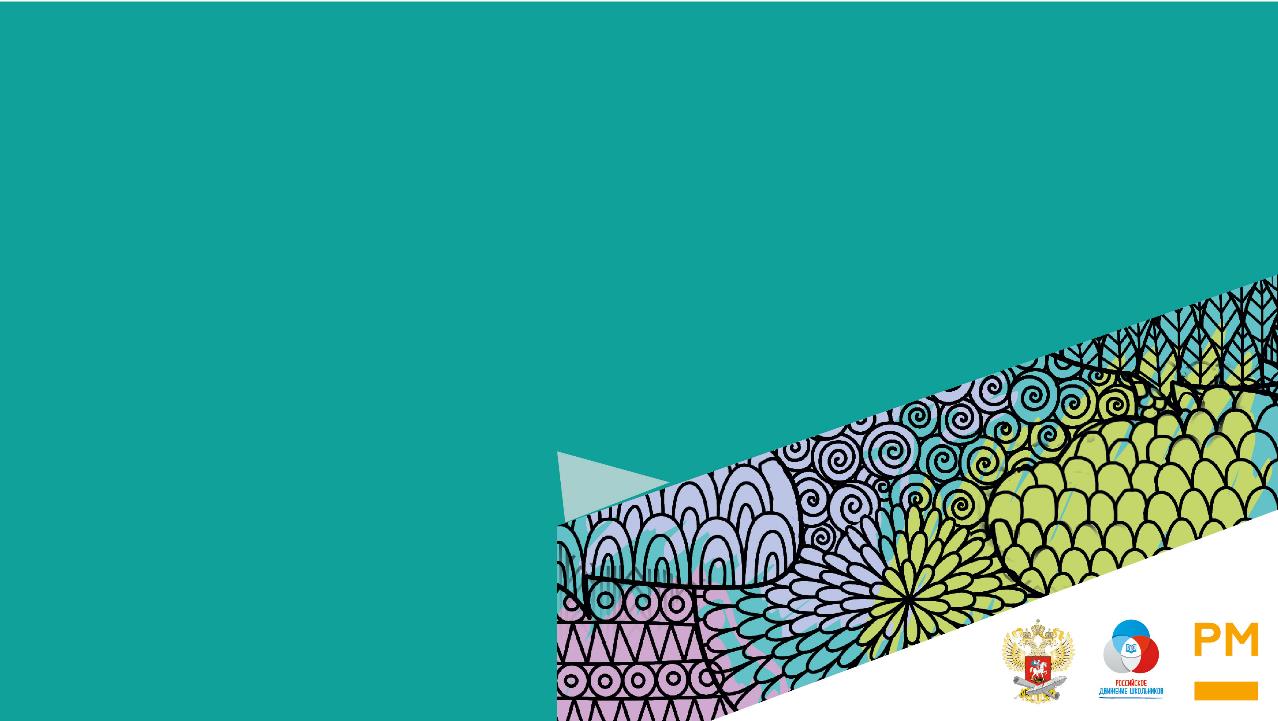 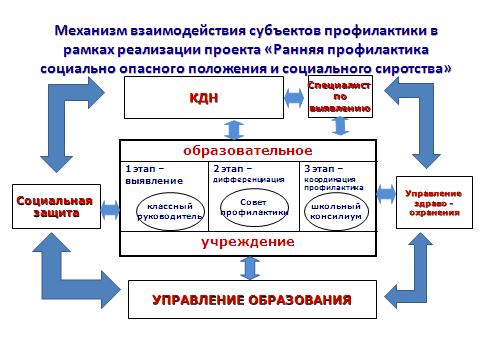 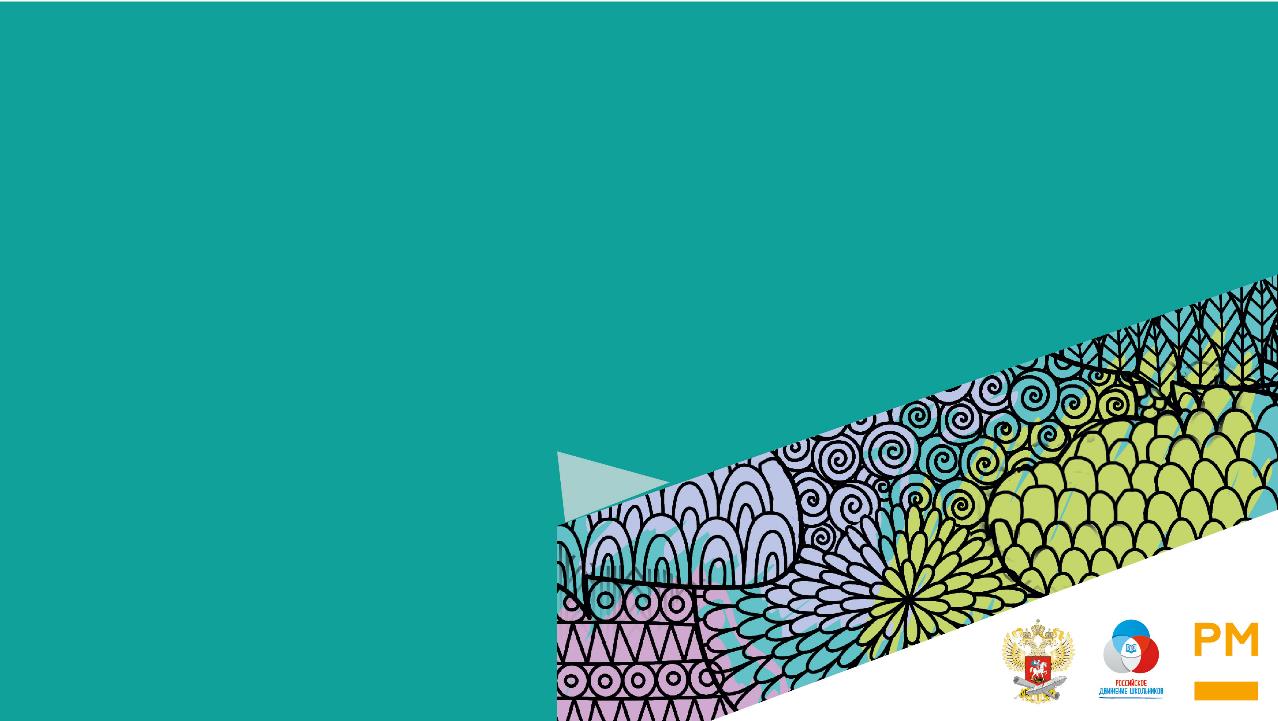 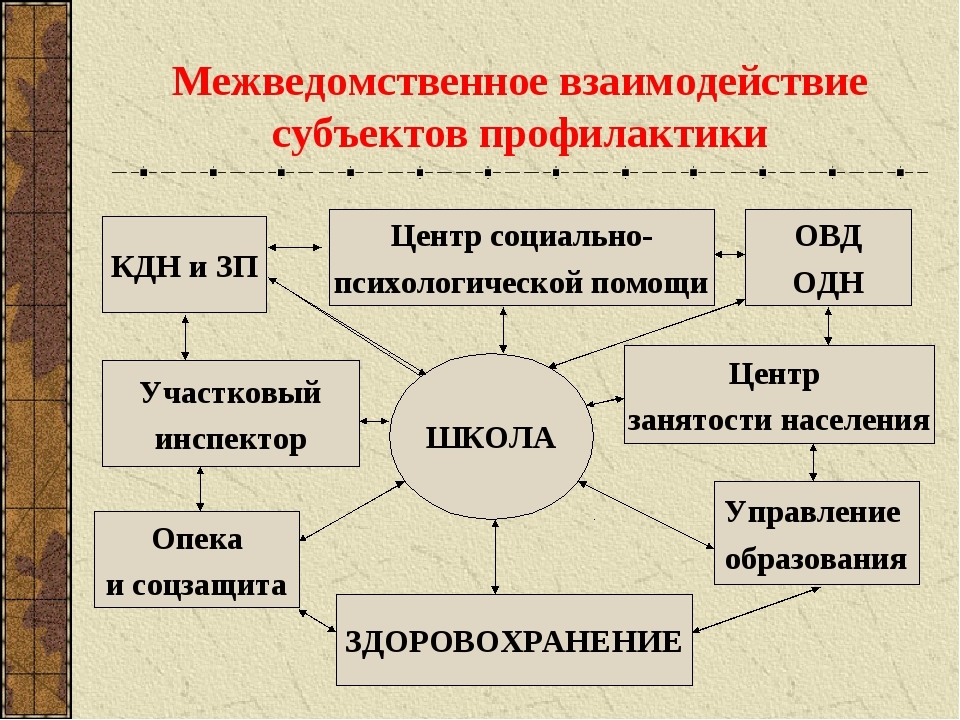 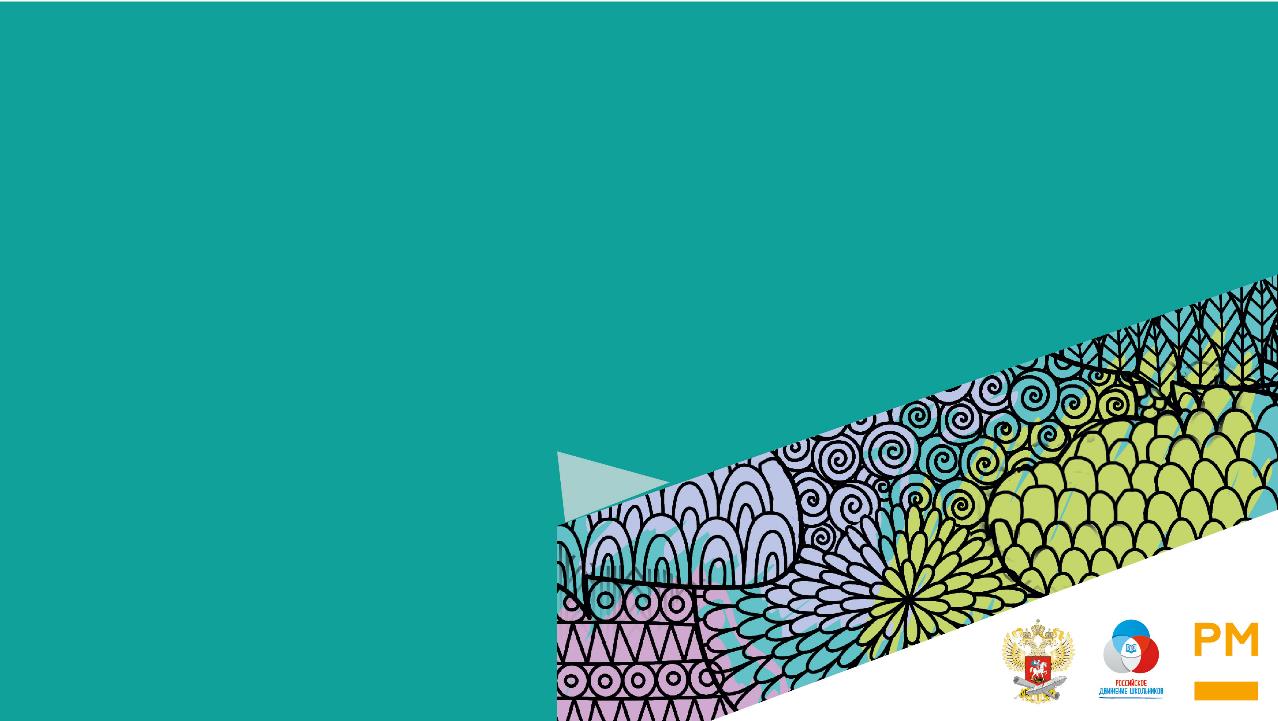 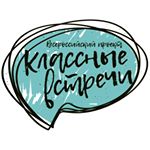 «КЛАССНЫЕ ВСТРЕЧИ»
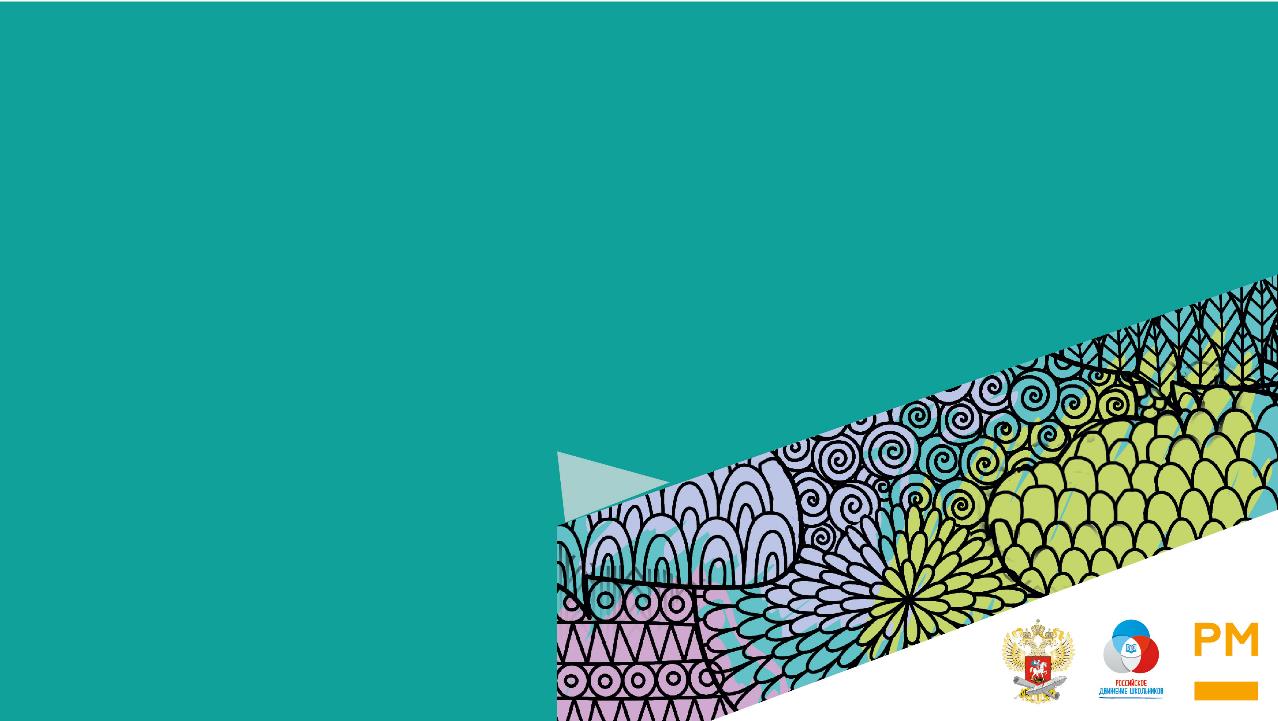 Цель проекта:
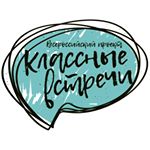 сформировать у обучающихся ценностные ориентиры через организацию и проведение встреч с деятелями культуры и искусства, учеными, спортсменами, общественными деятелями, с субъектами системы профилактики и известными личностями современности
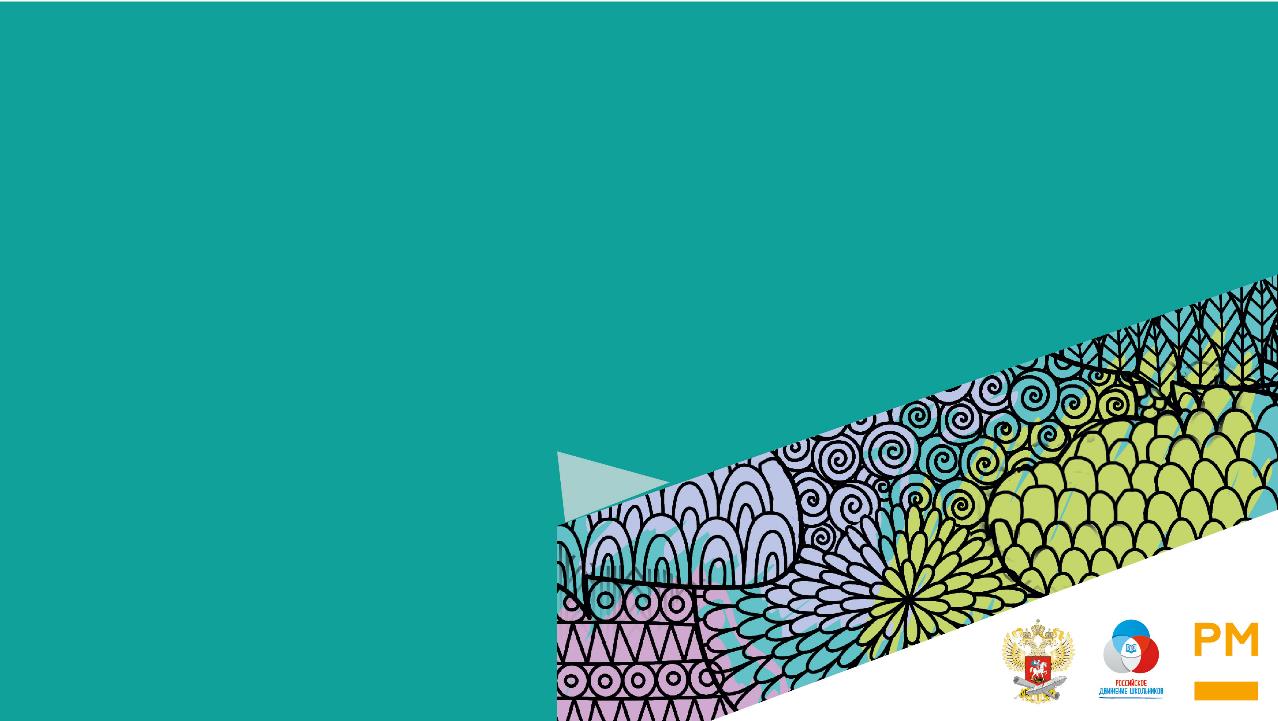 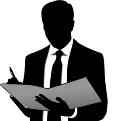 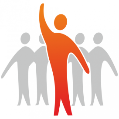 ПРИОРИТЕТНЫЕ НАПРАВЛЕНИЯ, 
УЧАСТНИКИ «КЛАССНЫХ ВСТРЕЧ»
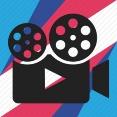 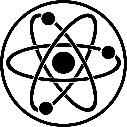 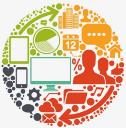 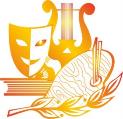 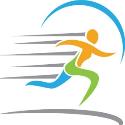 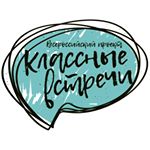 «КЛАССНЫЕ ВСТРЕЧИ»
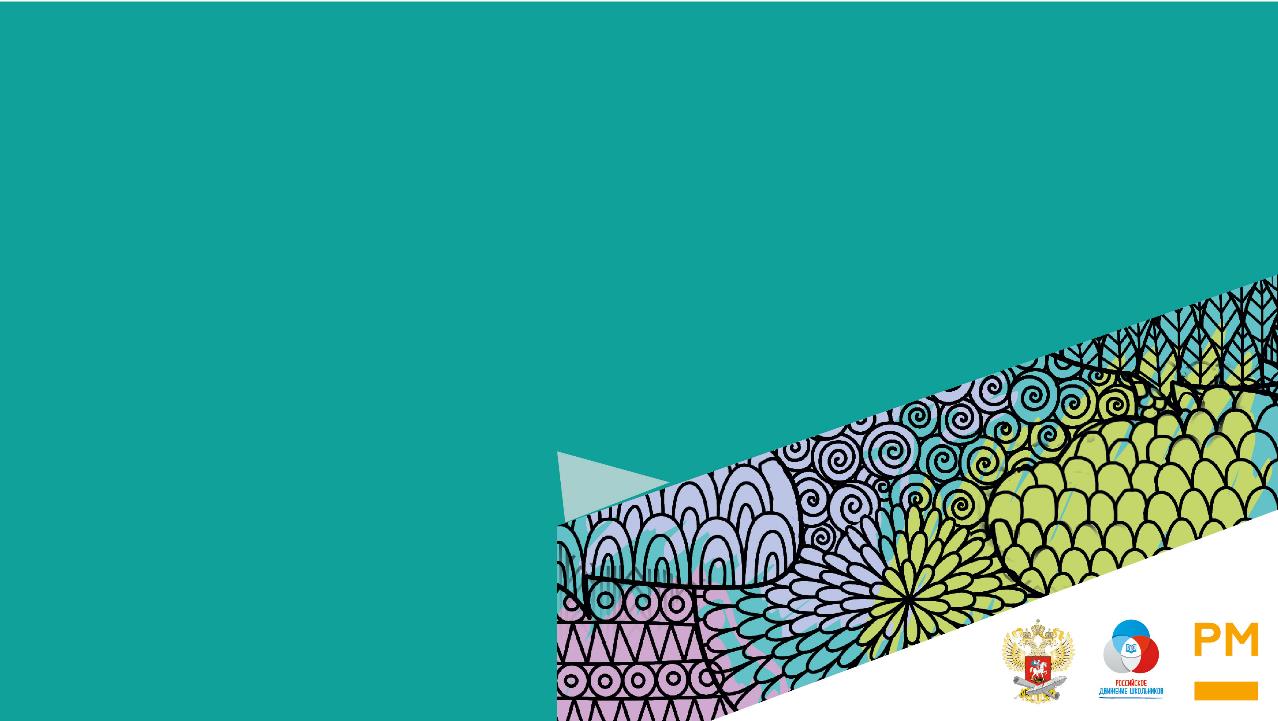 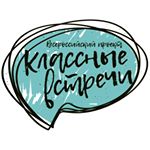 ПЛАНИРОВАНИЕ
ПОДГОТОВКА
ПРОВЕДЕНИЕ
ИНФОРМИРОВАНИЕ
«КЛАССНЫЕ ВСТРЕЧИ»
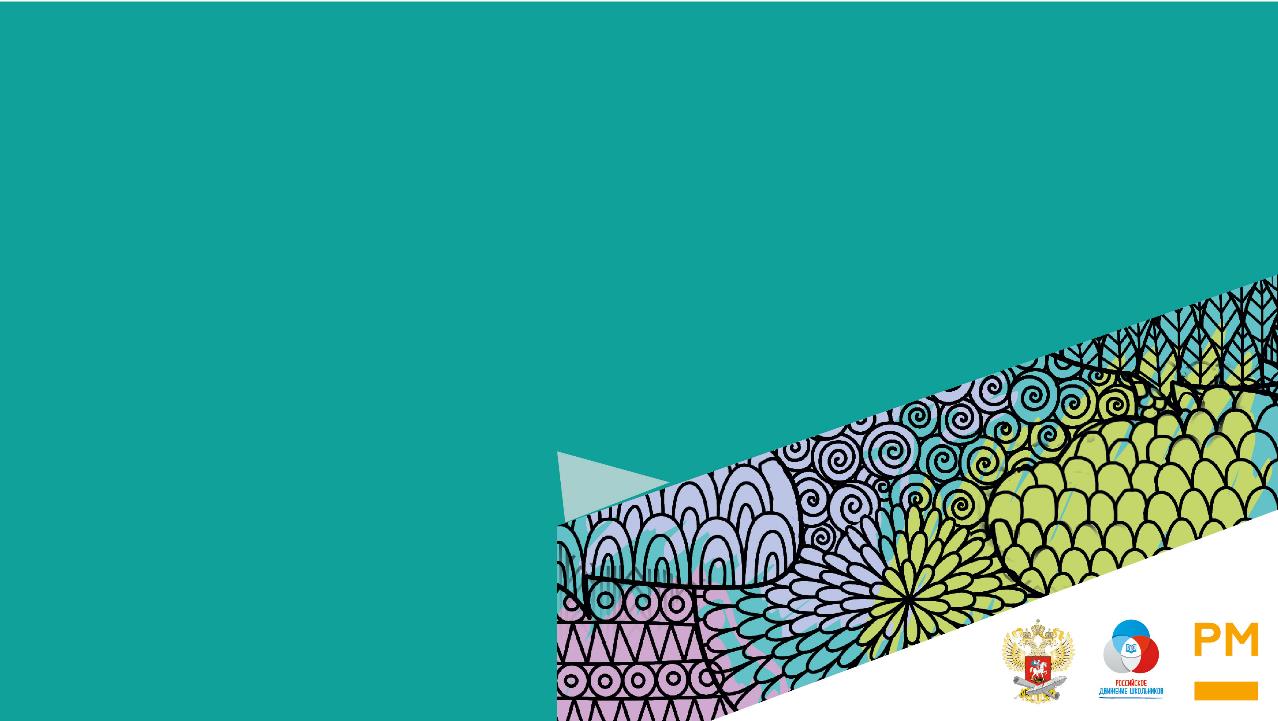 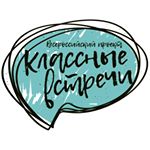 ПЛАНИРОВАНИЕ
ПОДГОТОВКА
ПРОВЕДЕНИЕ
ИНФОРМИРОВАНИЕ
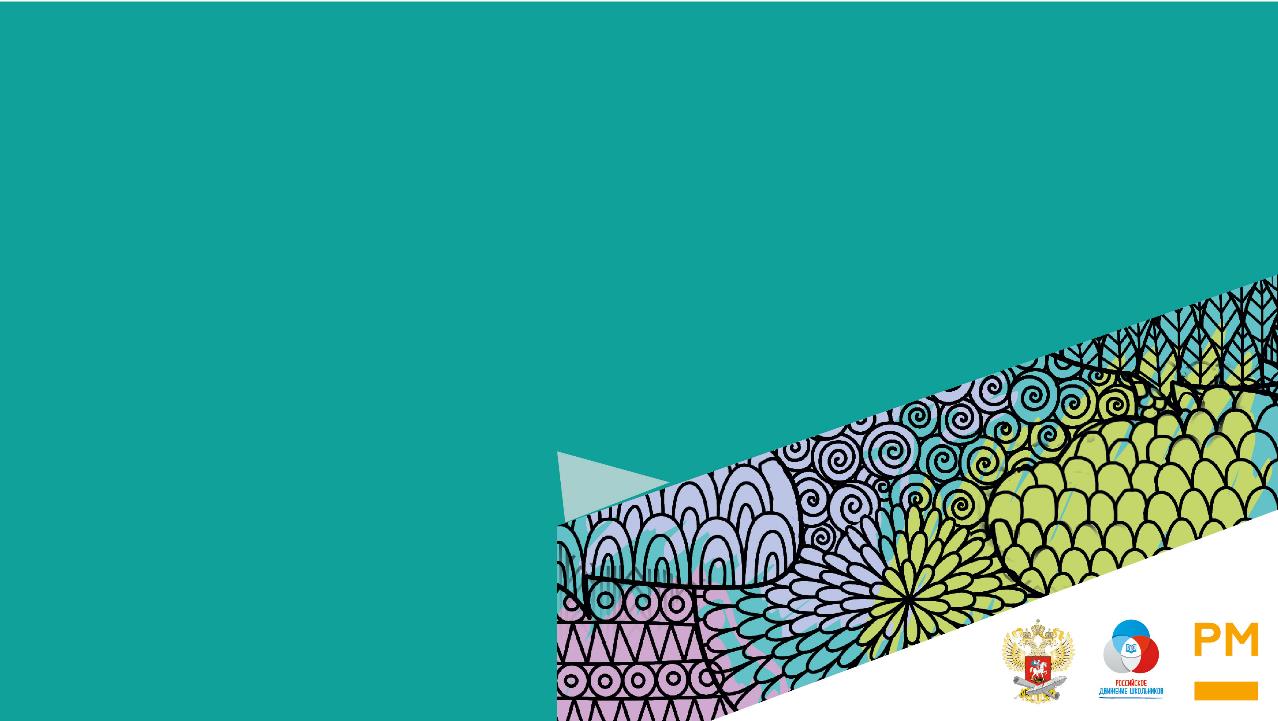 Мастер-класс 
«КЛАССНЫЕ ВСТРЕЧИ»
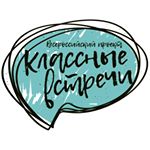 «КЛАССНЫЕ ВСТРЕЧИ»
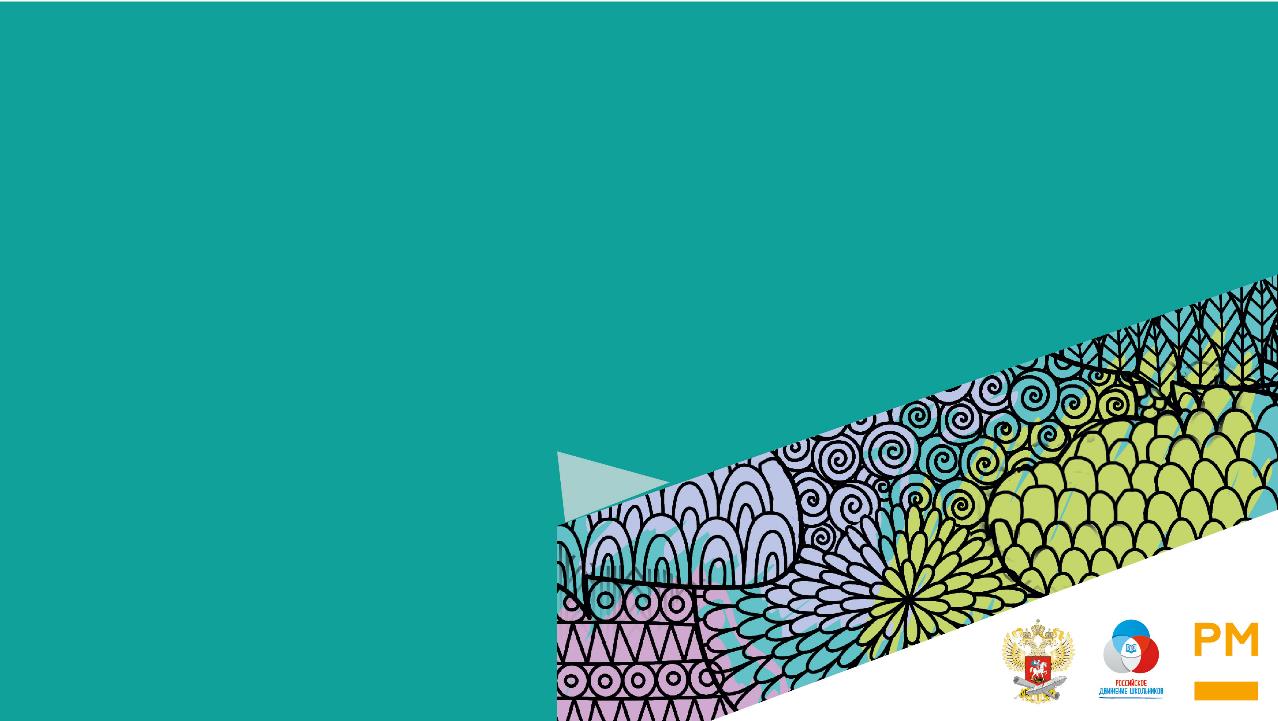 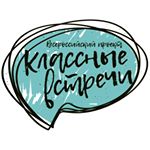 ПЛАНИРОВАНИЕ
ПОДГОТОВКА
ПРОВЕДЕНИЕ
ИНФОРМИРОВАНИЕ